SlicerRT
Csaba Pinter, Andras Lasso
Laboratory for Percutaneous Surgery, Queen’s University, Kingston, ON, Canada
SlicerRT in numbers
Started in January 2012
5 extensions
36 modules
74 automatic tests
2550 commits
13 contributors (5 current)
> 12,000 total number of downloads
3,964 for 4.4.0 stable
Laboratory for Percutaneous Surgery – Copyright © Queen’s University, 2016
- 2 -
SlicerRT ecosystem
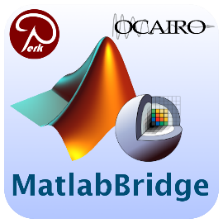 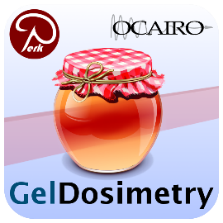 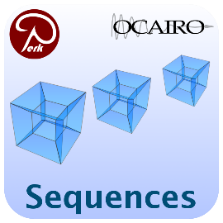 Streamlined applications
Utilities
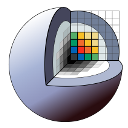 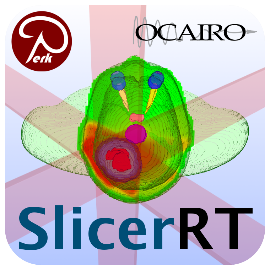 SlicerRT core
3D Slicer
Common RT software tools:
DICOM-RT, Dose/Contour analysis, Beam planning, Batch processing
Acts as a platform
Several former SlicerRT features integrated:
Subject hierarchy, DICOM export, Transform visualizer, etc.
Laboratory for Percutaneous Surgery – Copyright © Queen’s University, 2016
- 3 -
SlicerRT core highlights
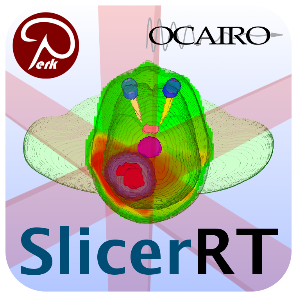 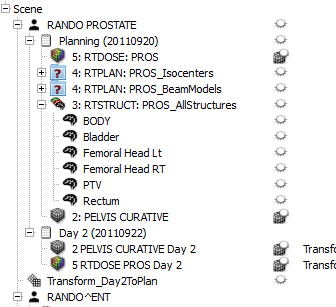 DICOM-RT
DICOM-SRO
Multi-fraction data handling
                     registration
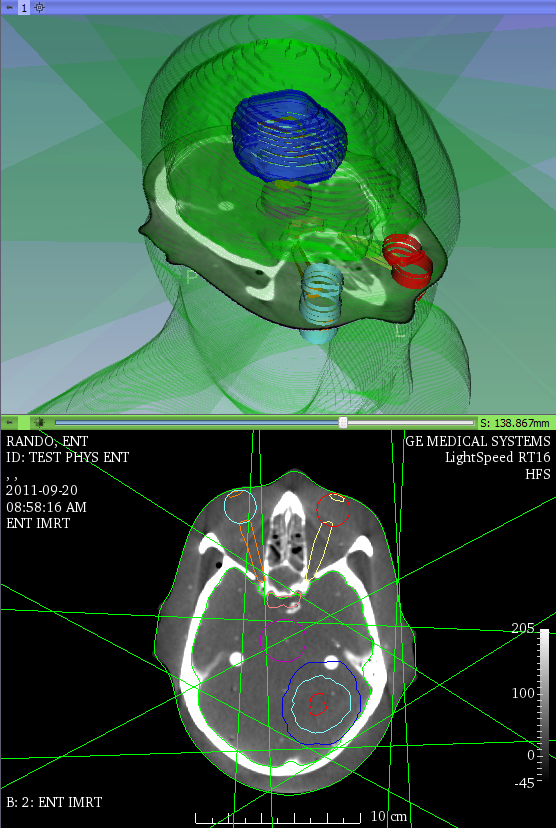 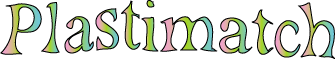 Multi-fraction data view
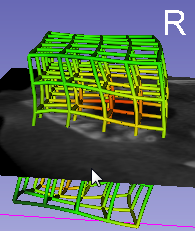 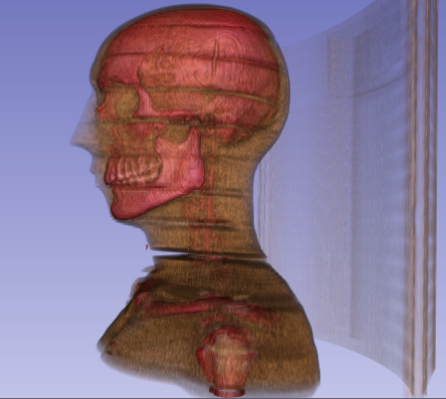 Load and visualize DICOM-RT
Advanced visualizations
Laboratory for Percutaneous Surgery – Copyright © Queen’s University, 2016
- 4 -
SlicerRT core highlights
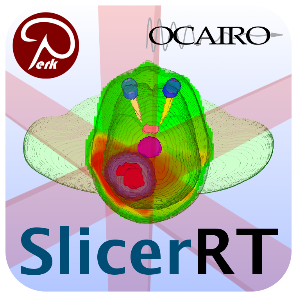 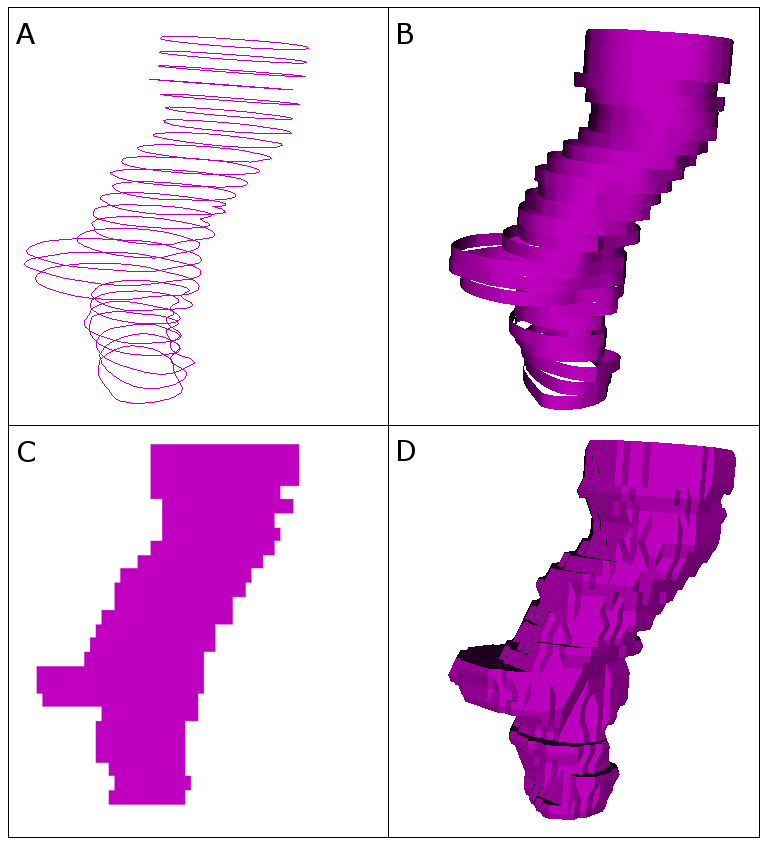 Contour analysis
Multi-representation support
Morphological operators
Comparison methods
Dose analysis
DVH calculation, comparison
Gamma dose comparison
Dose accumulation
Isodose surfaces
External beam planning platform
Contour representations
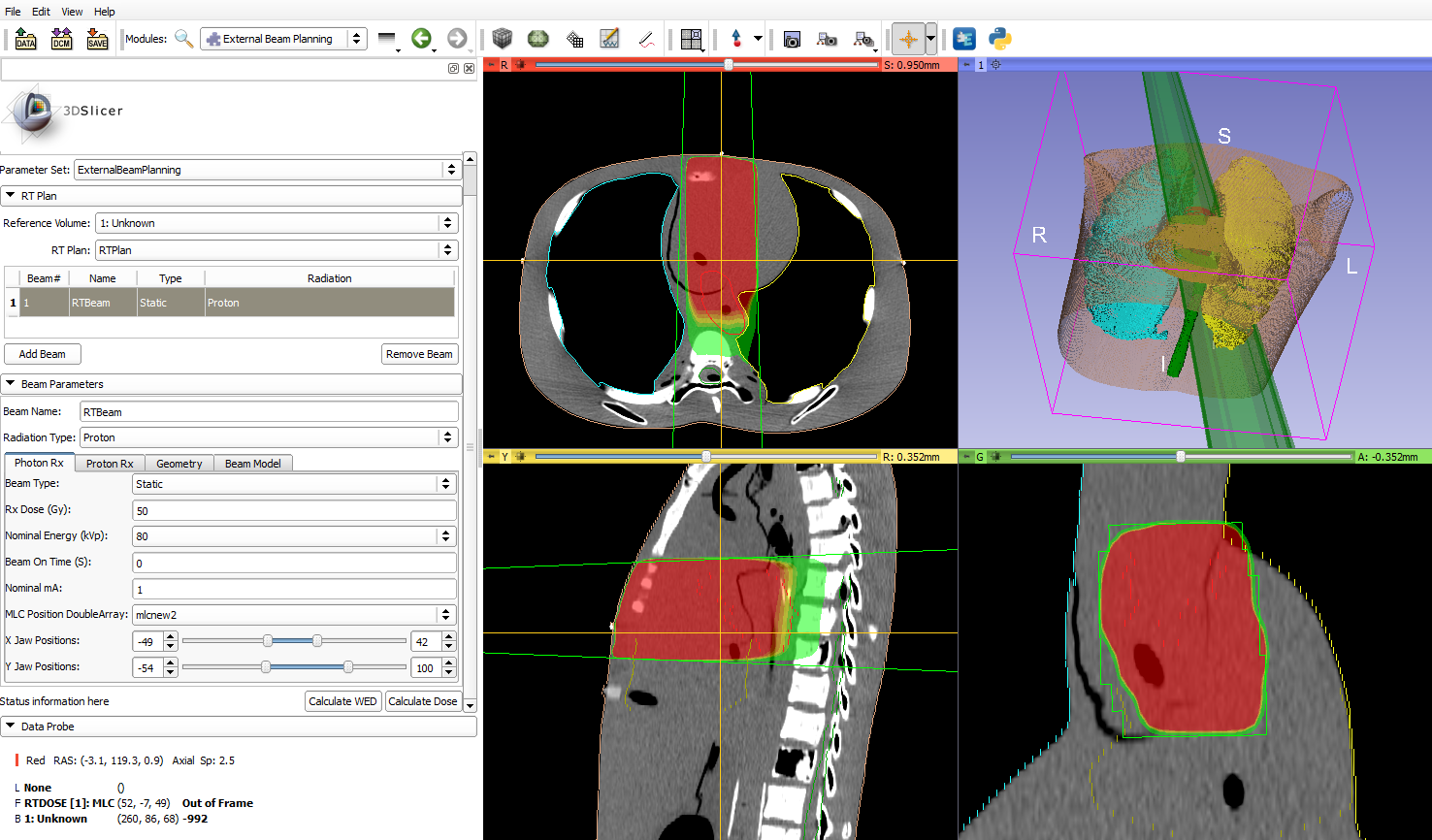 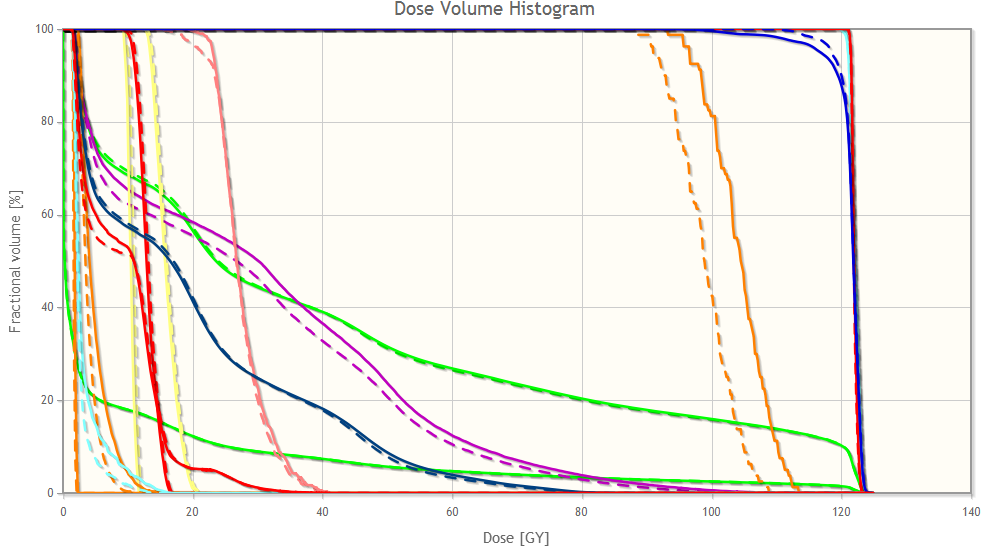 Laboratory for Percutaneous Surgery – Copyright © Queen’s University, 2015
- 5 -
Dose-volume histogram
External beam planning
Matlab bridge
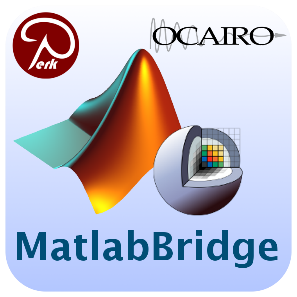 Running Matlab functions directly from 3D Slicer
Takes input from the data loaded into Slicer
Transfers and shows the results in Slicer when MATLAB execution is completed
GUI is generated automatically from a standard command-line interface definition XML file
no GUI programming needed
No building of 3D Slicer or MEX files, etc. are needed
Laboratory for Percutaneous Surgery – Copyright © Queen’s University, 2016
- 6 -
Sequences
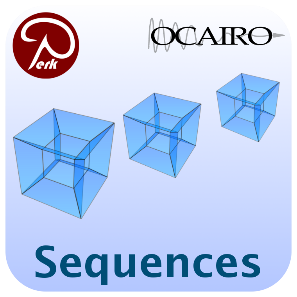 Create and visualize of higher-dimension data nodes
RT: Multi-fraction datasets, 4D CT
Sequence browser for selection and playback
Synchronized or real-time visualization
In 2D and/or 3D
Handling of wholefraction dataset ineach sequence node
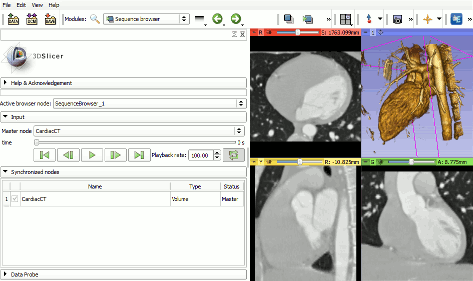 Playback of a 4D cardiac CT dataset
Laboratory for Percutaneous Surgery – Copyright © Queen’s University, 2016
- 7 -
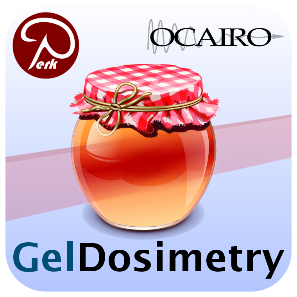 Gel dosimetry analysis
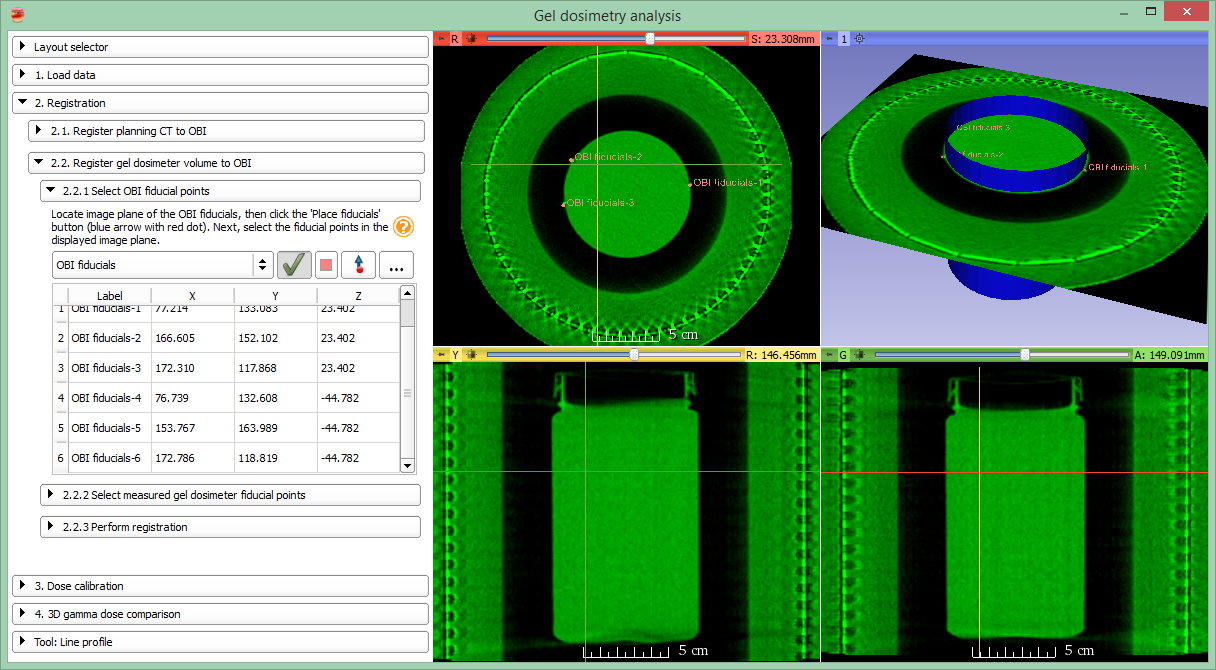 “Slicelet”
Workflow-based
Full 3D gel dosimetry
Simplified user interface

Collaboration withKGH, Kingston, ON
Alexander et al., IC3DDose, 2014
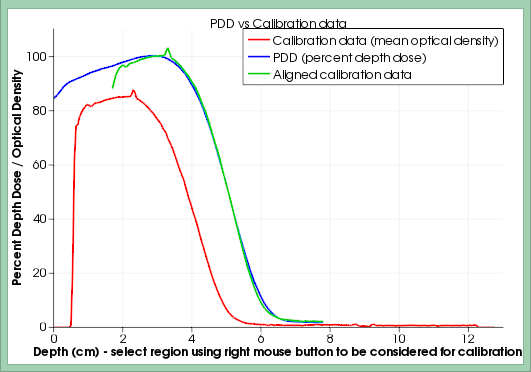 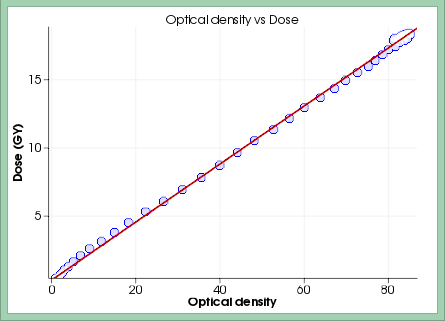 Laboratory for Percutaneous Surgery – Copyright © Queen’s University, 2016
- 8 -
SlicerRT architecture
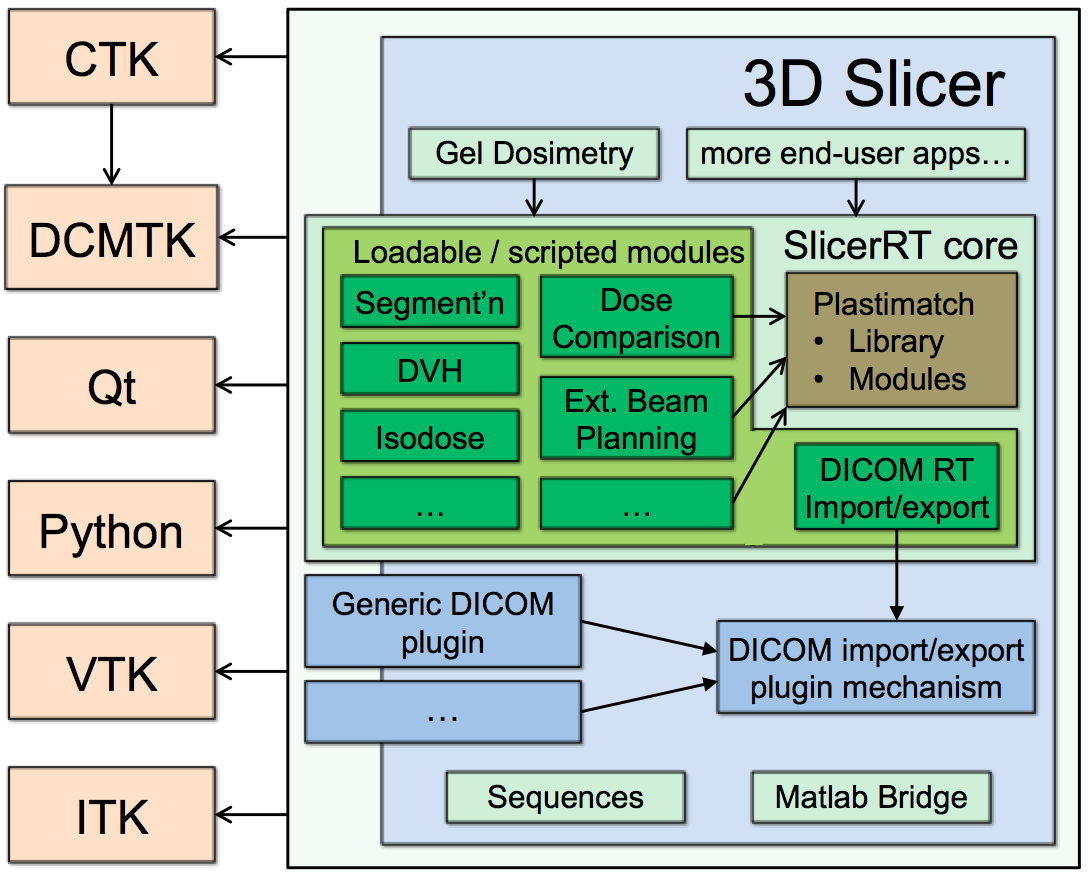 Laboratory for Percutaneous Surgery – Copyright © Queen’s University, 2015
- 9 -
Good practices
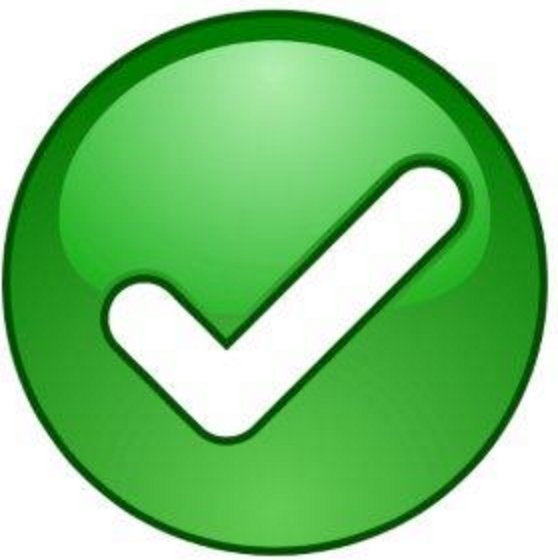 Follow Slicer conventions
Coding rules for painless reading and integration
Separate MRML, Logic, Widgets, Module classes
Keep track of Slicer commits and follow changes
Automatic testing: both logic and workflow
Identify regressions caused by own commits
Detect failures due to Slicer core changes
Create re-usable widgets where applicable
Usage from various places, easier testing
Laboratory for Percutaneous Surgery – Copyright © Queen’s University, 2016
- 10 -
Good practices cont’d
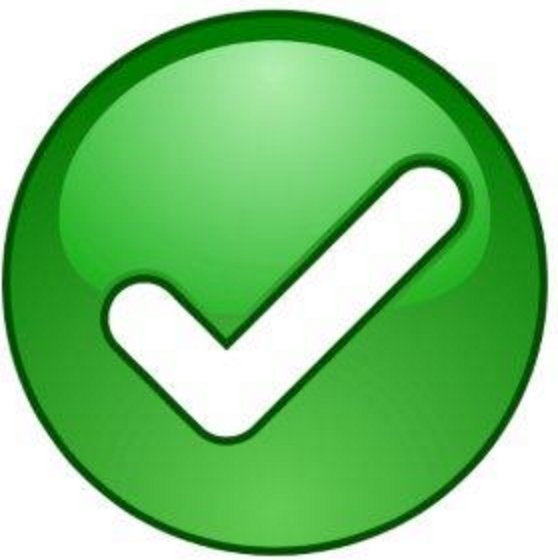 Use the best fitting module type
CLI for very simple data flow scenarios
C++ for complex UI or core features
Python for everything else
Create slicelets for workflow-based applications
Much easier for users
Easier maintenance due to restricted workflow
Tutorials are a good way to lure new users
Laboratory for Percutaneous Surgery – Copyright © Queen’s University, 2016
- 11 -
Bad practices
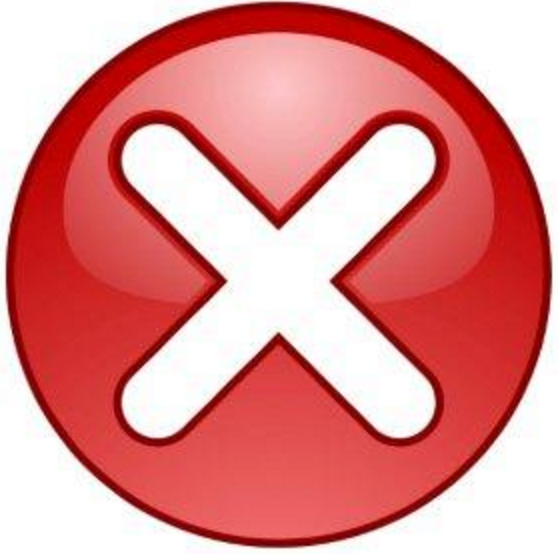 Mix Qt and VTK in C++
Always use the proper containers
MRML node member vars in MRML nodes
Problems with scene changes
Avoid “fix numbers”
If you implement something for two objects in a rigid manner, you will have a problem if you’ll need to handle a third one
Laboratory for Percutaneous Surgery – Copyright © Queen’s University, 2016
- 12 -
Good to know
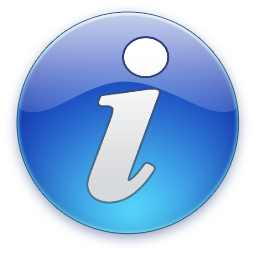 It is possible to
use superbuild in extensions
define dependencies between extensions
have the extension index use the latest revision
have C++ “library” classes for python modules
call C++ from python and vica versa
get cumulative download statistics(DeveloperToolsForExtensions / ExtensionDownloadStatistics module)
Laboratory for Percutaneous Surgery – Copyright © Queen’s University, 2016
- 13 -
Future work
Integration of Segmentations into Slicer core
vtkOrientedImageData and ~Resample
Pure-VTK segmentation object
Multiple segments and representations
Segmentations module
MRML, Storage, Displayable managers, Widgets, etc.
Editor
External Beam Planning platform
Pluggable for arbitrary dose engines
Laboratory for Percutaneous Surgery – Copyright © Queen’s University, 2016
- 14 -
Thank you!
Website: http://slicerrt.org
Email: csaba.pinter@queensu.ca
Laboratory for Percutaneous Surgery – Copyright © Queen’s University, 2016
- 15 -
Laboratory for Percutaneous Surgery – Copyright © Queen’s University, 2015
- 16 -
Appendix
Laboratory for Percutaneous Surgery – Copyright © Queen’s University, 2015
- 17 -
Bringing ideas and tools together
Routine
Pinnacle³
XiO®
Eclipse™
...
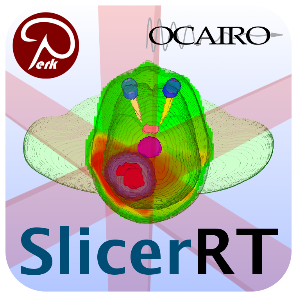 Data transfer
Conversions
2D/3D visualization
Dose analysis
Contour analysis
Segmentation, Registration
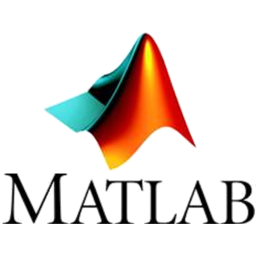 DICOM-RT
...
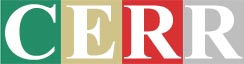 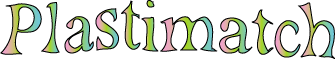 Research
http://SlicerRT.org
Laboratory for Percutaneous Surgery – Copyright © Queen’s University, 2015
- 18 -